Health & Care Centre
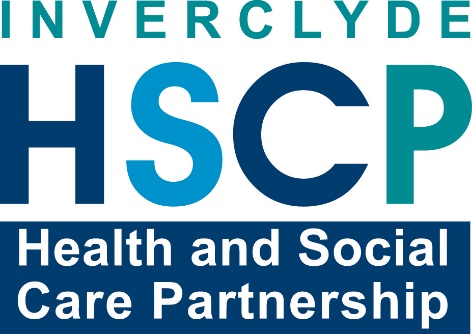 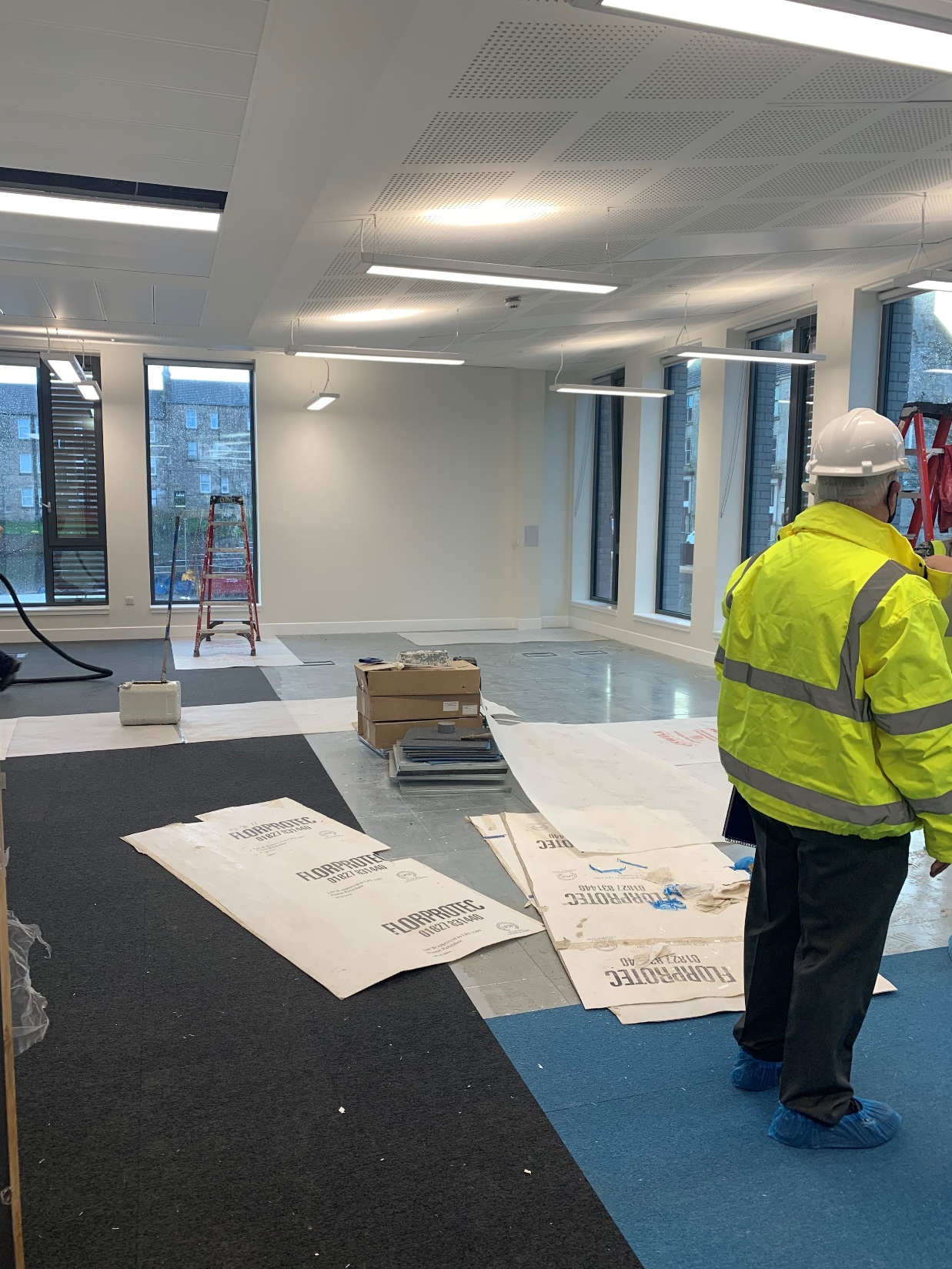 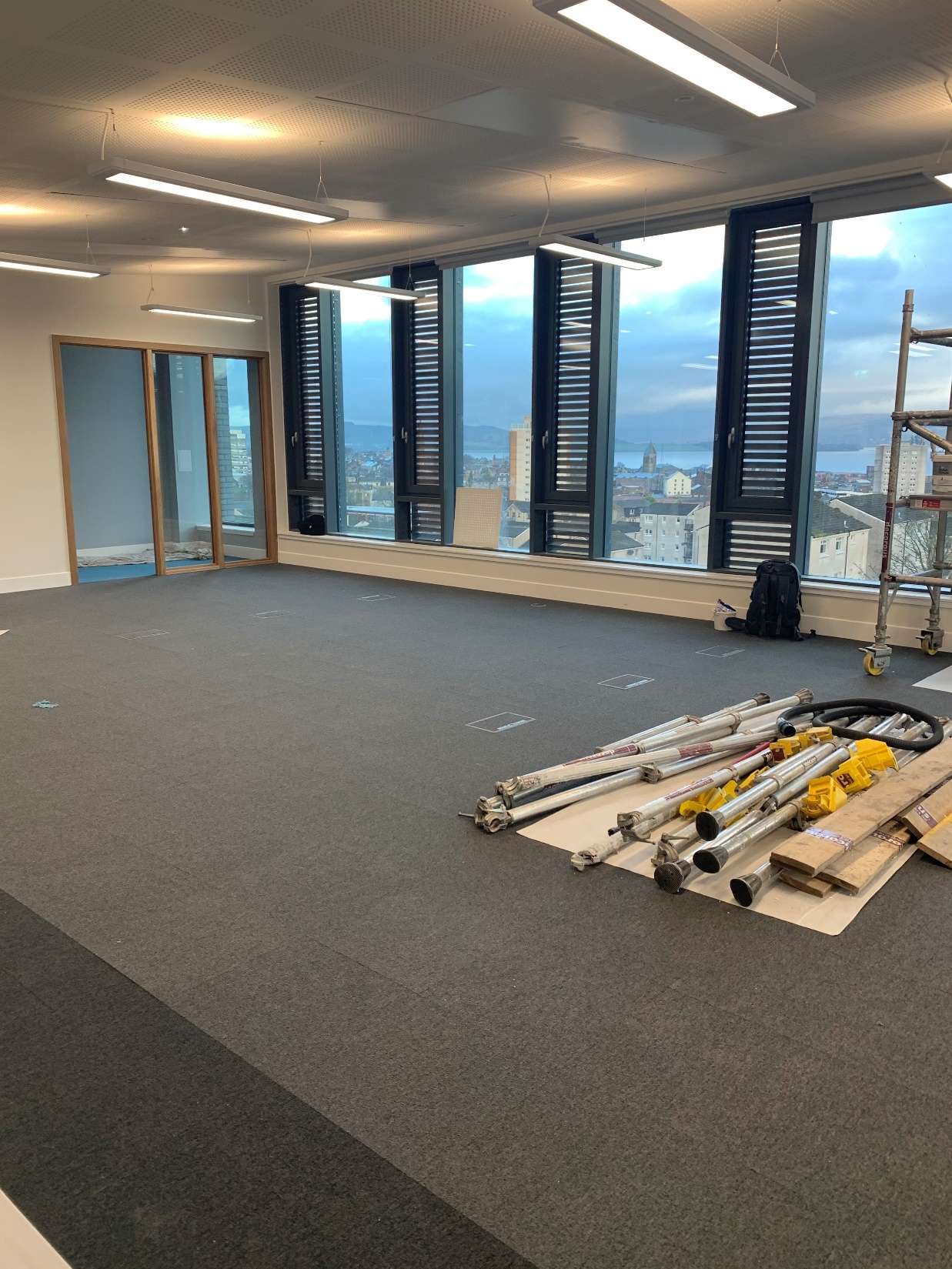 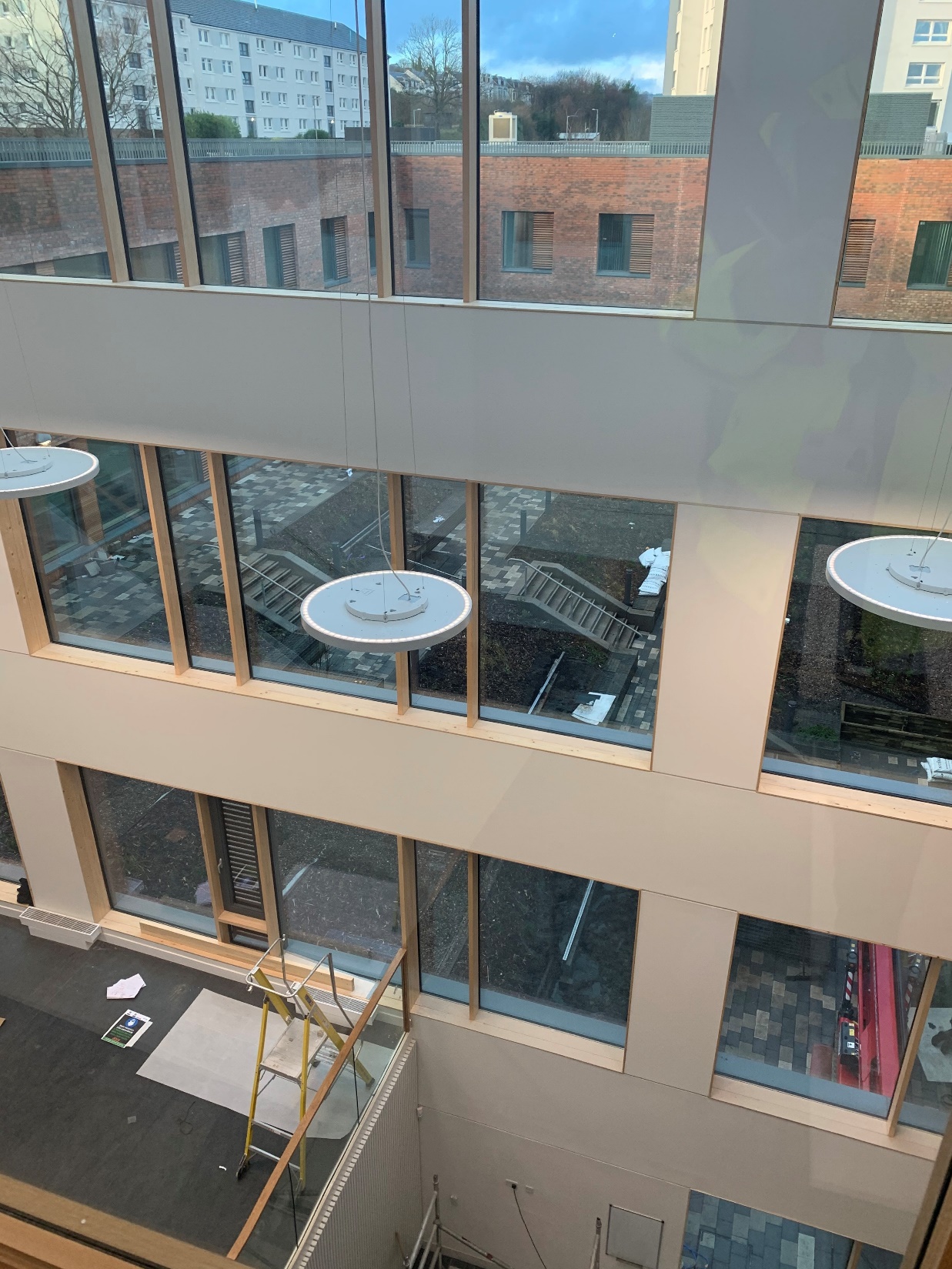 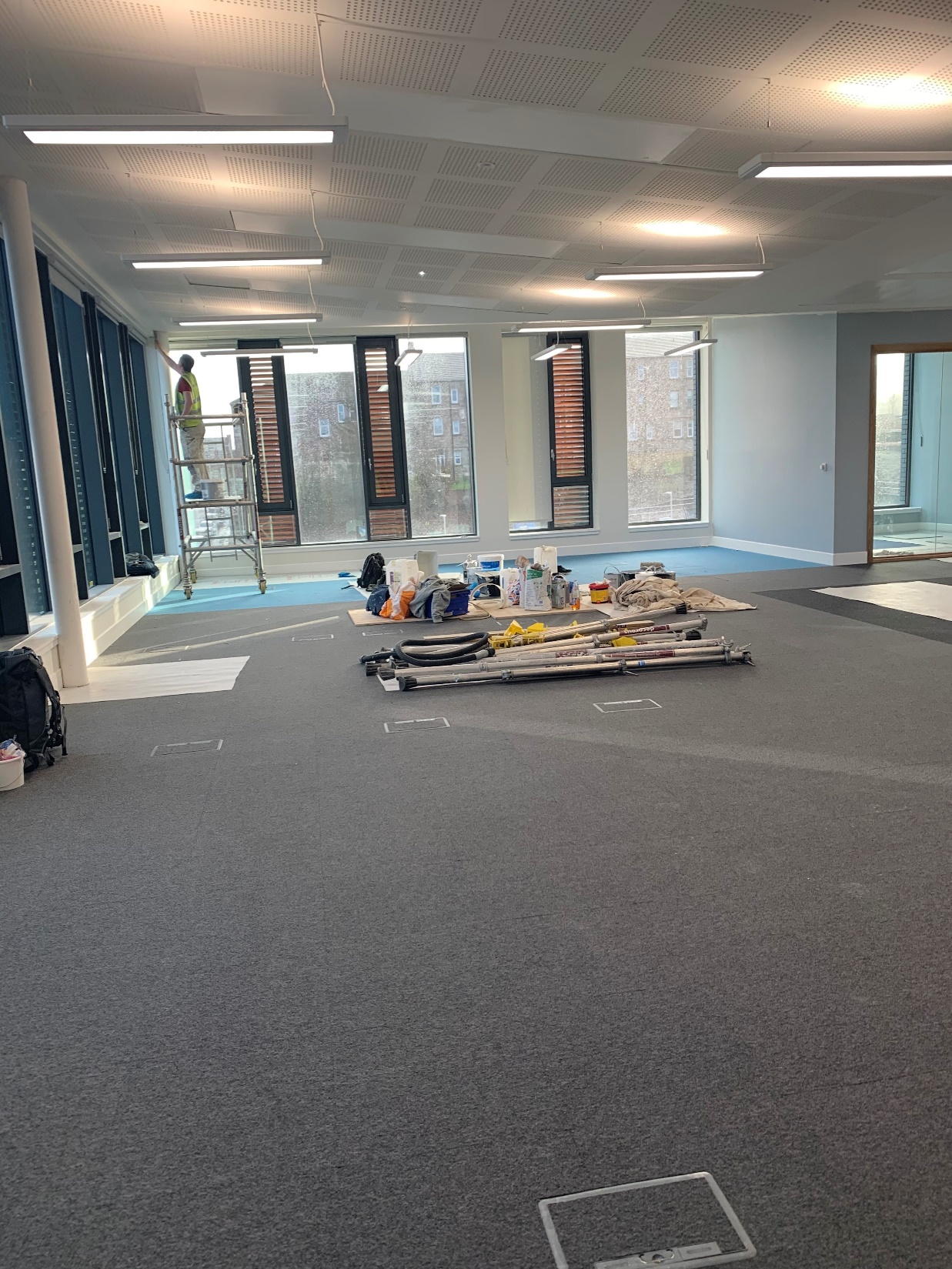 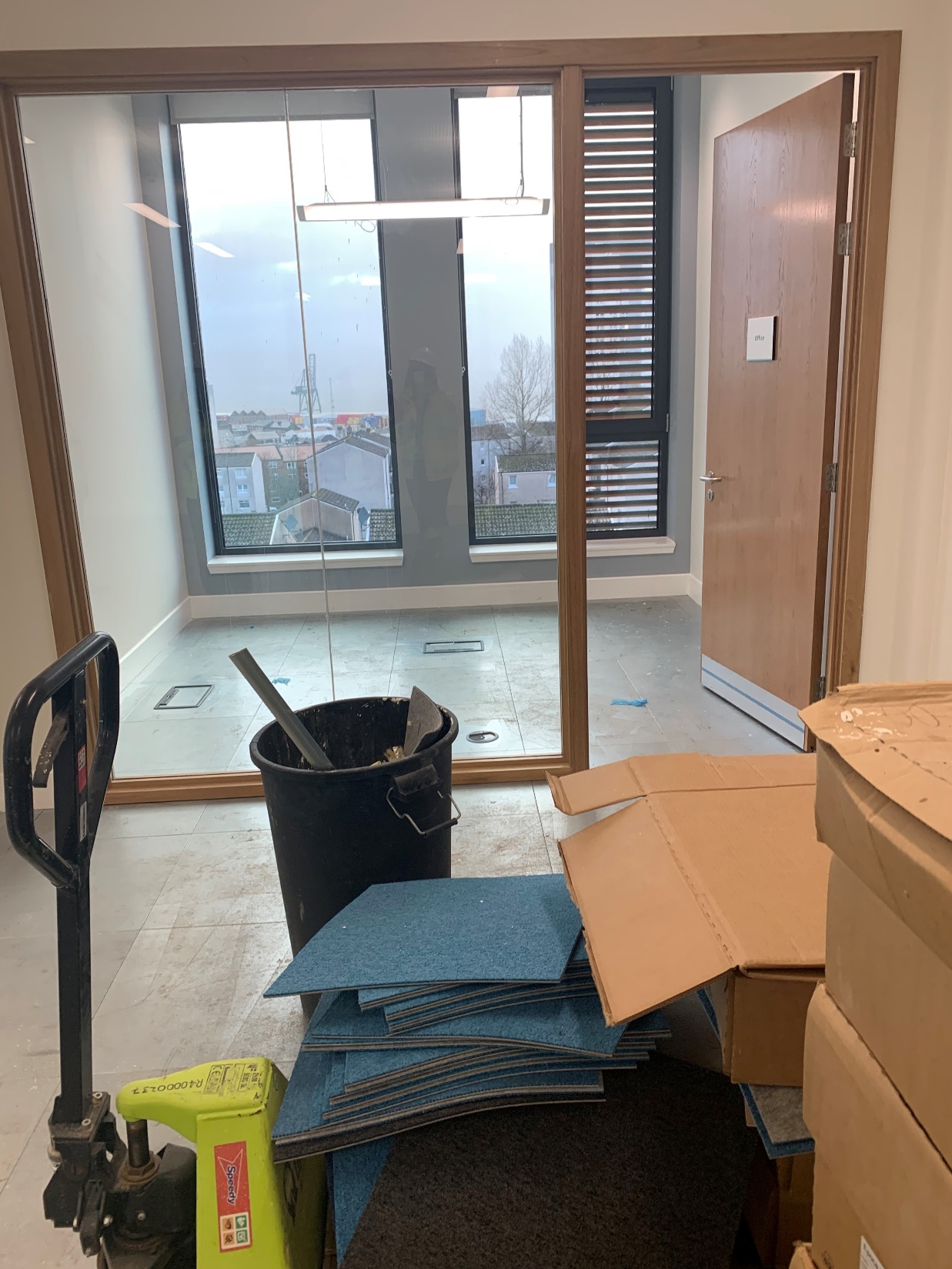 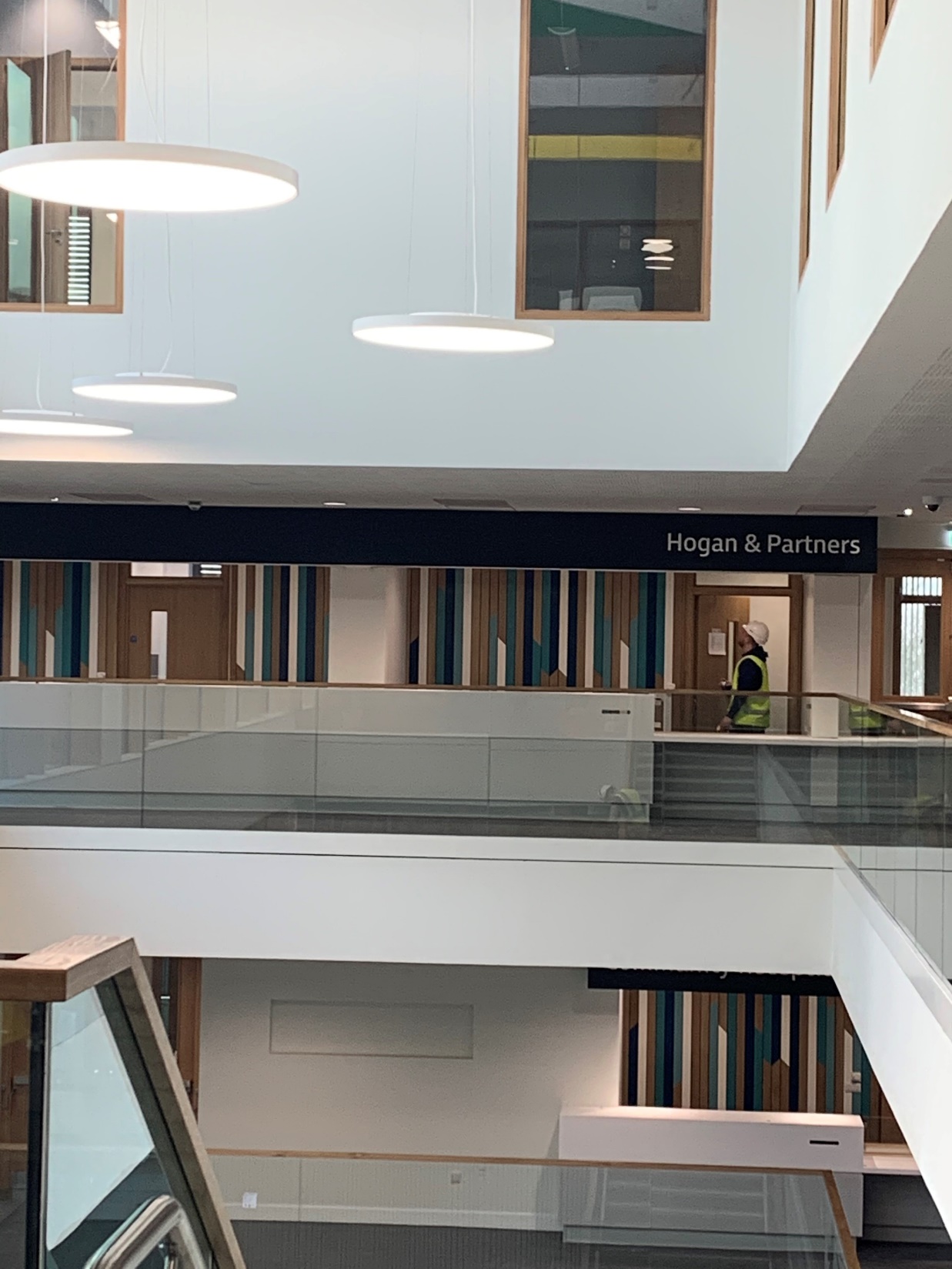 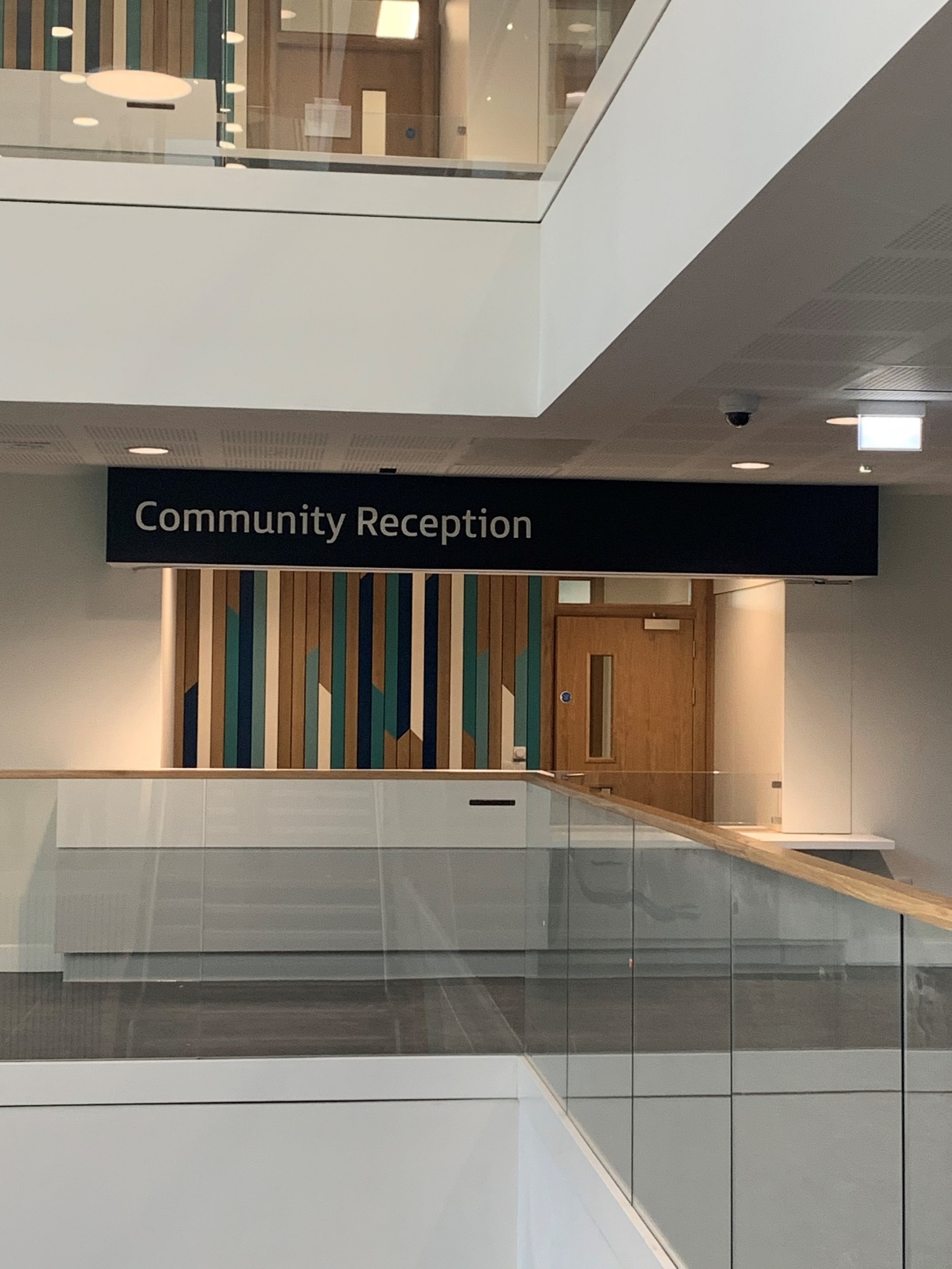 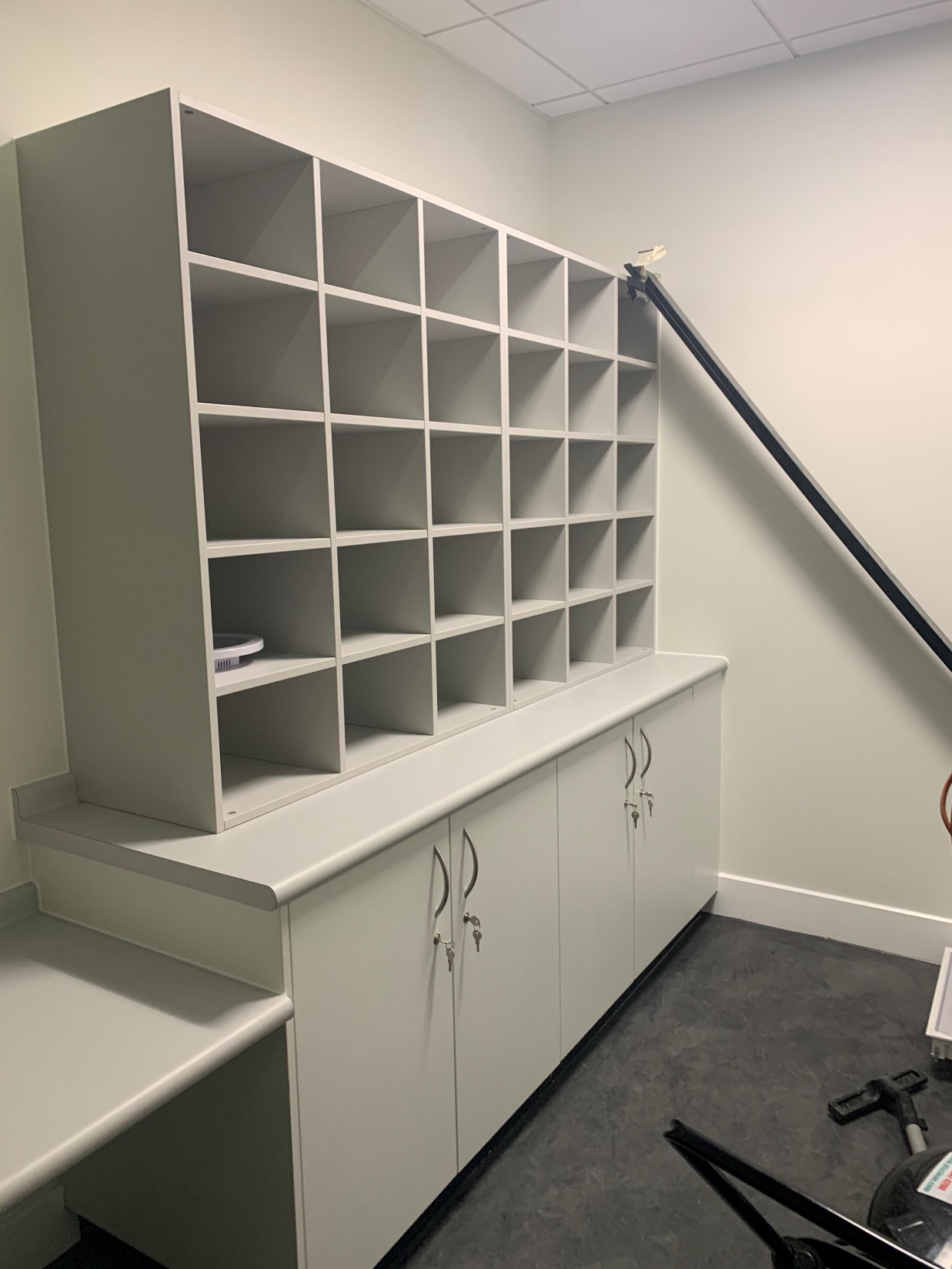 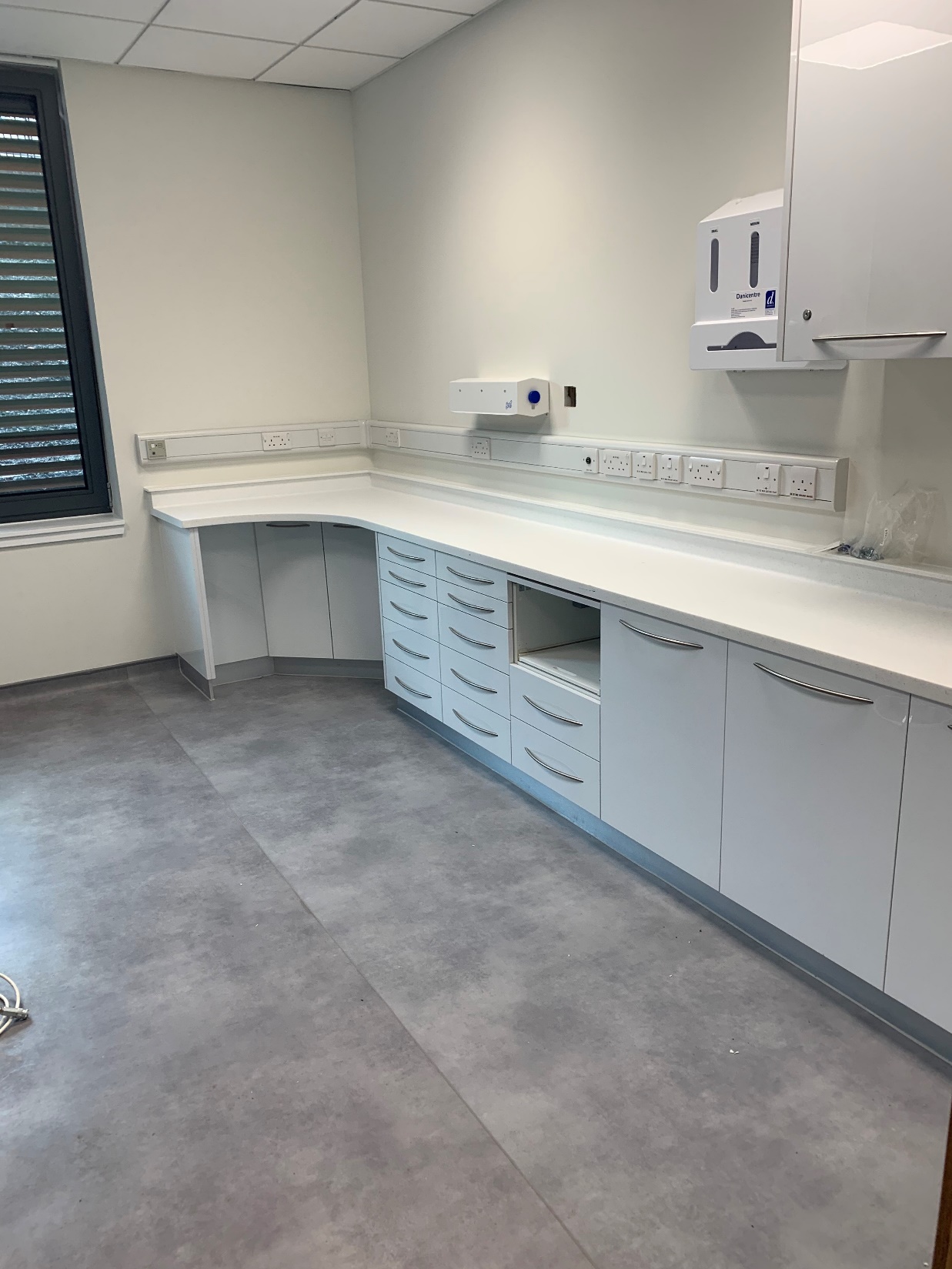 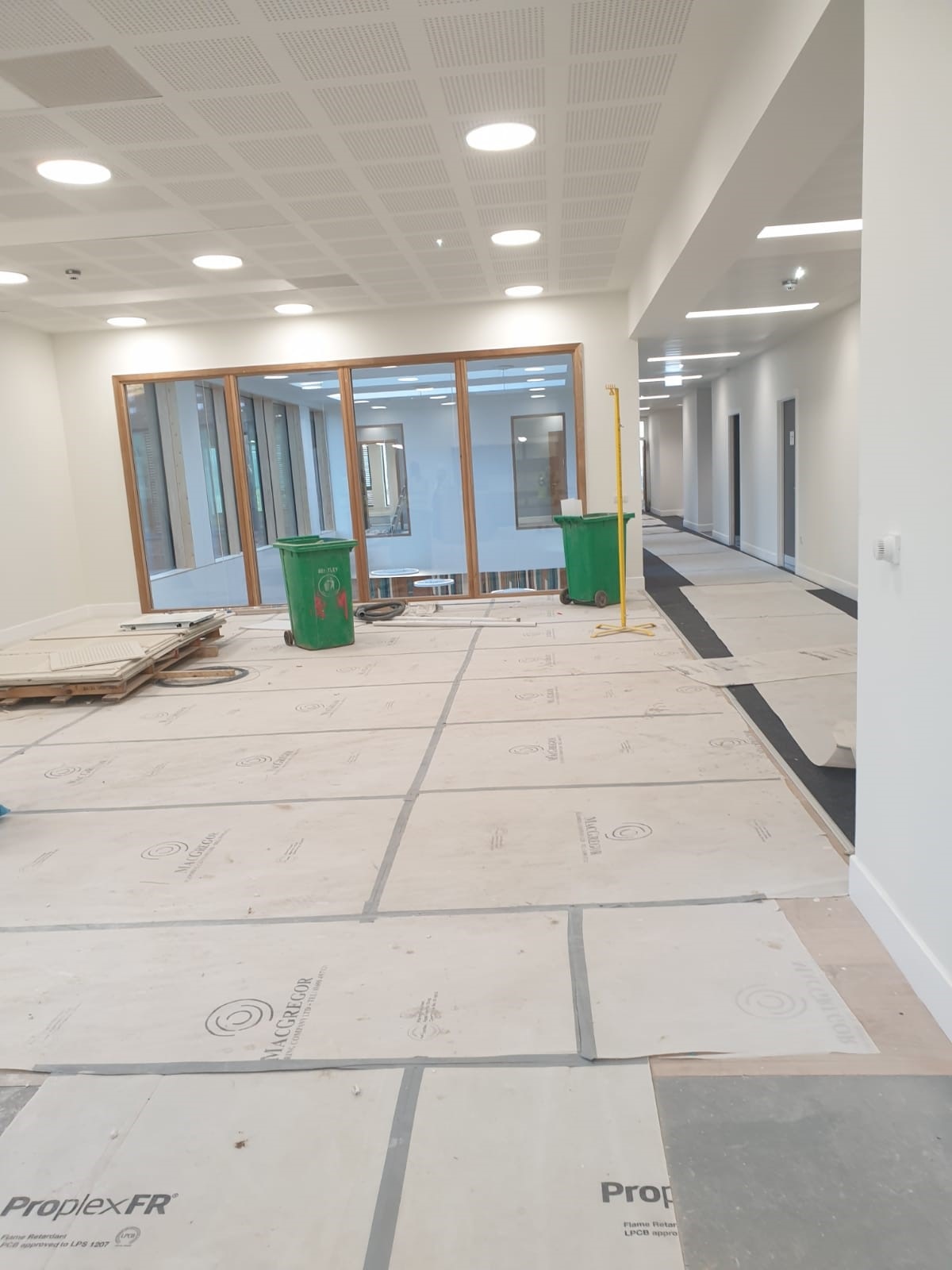 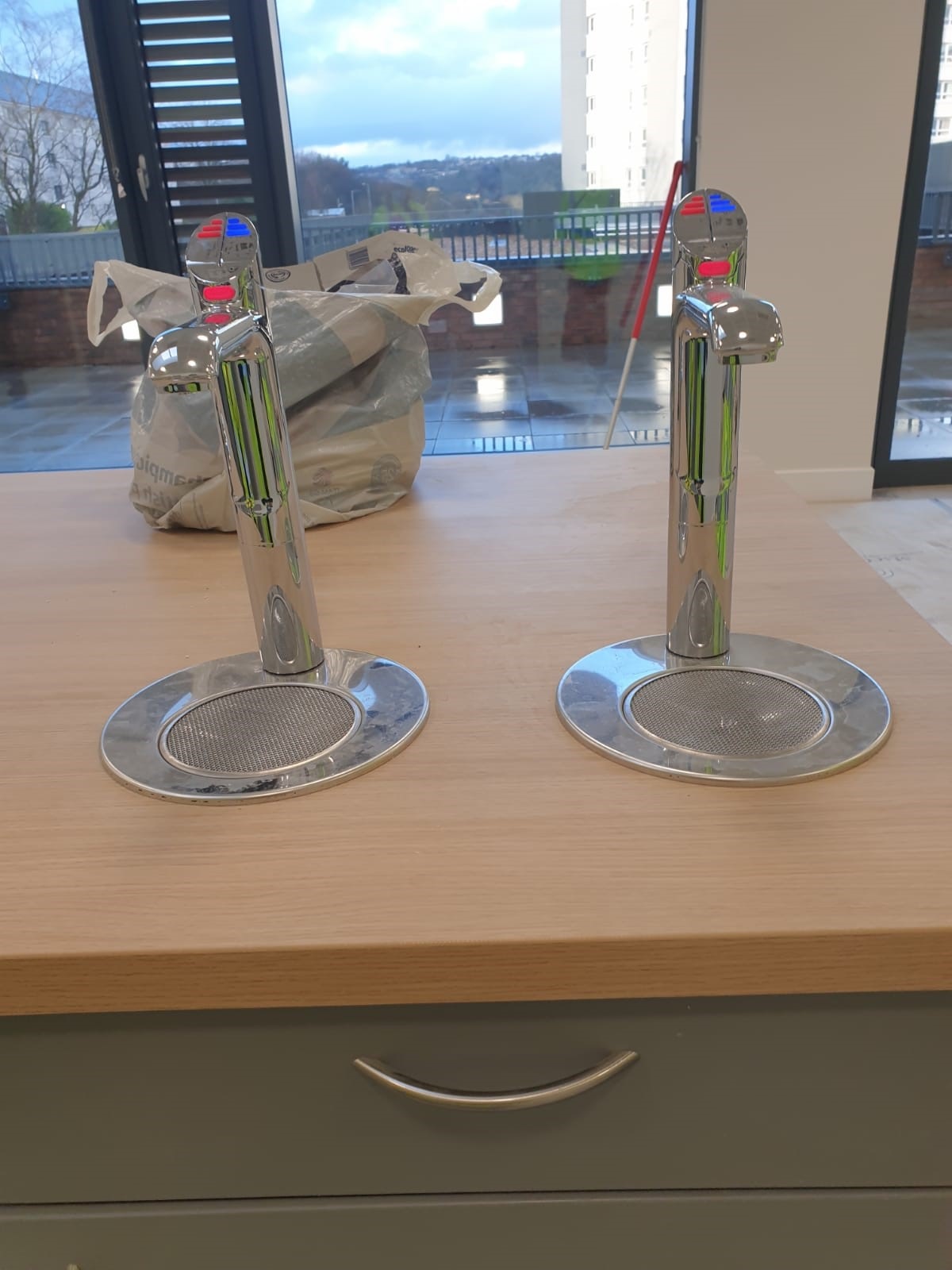 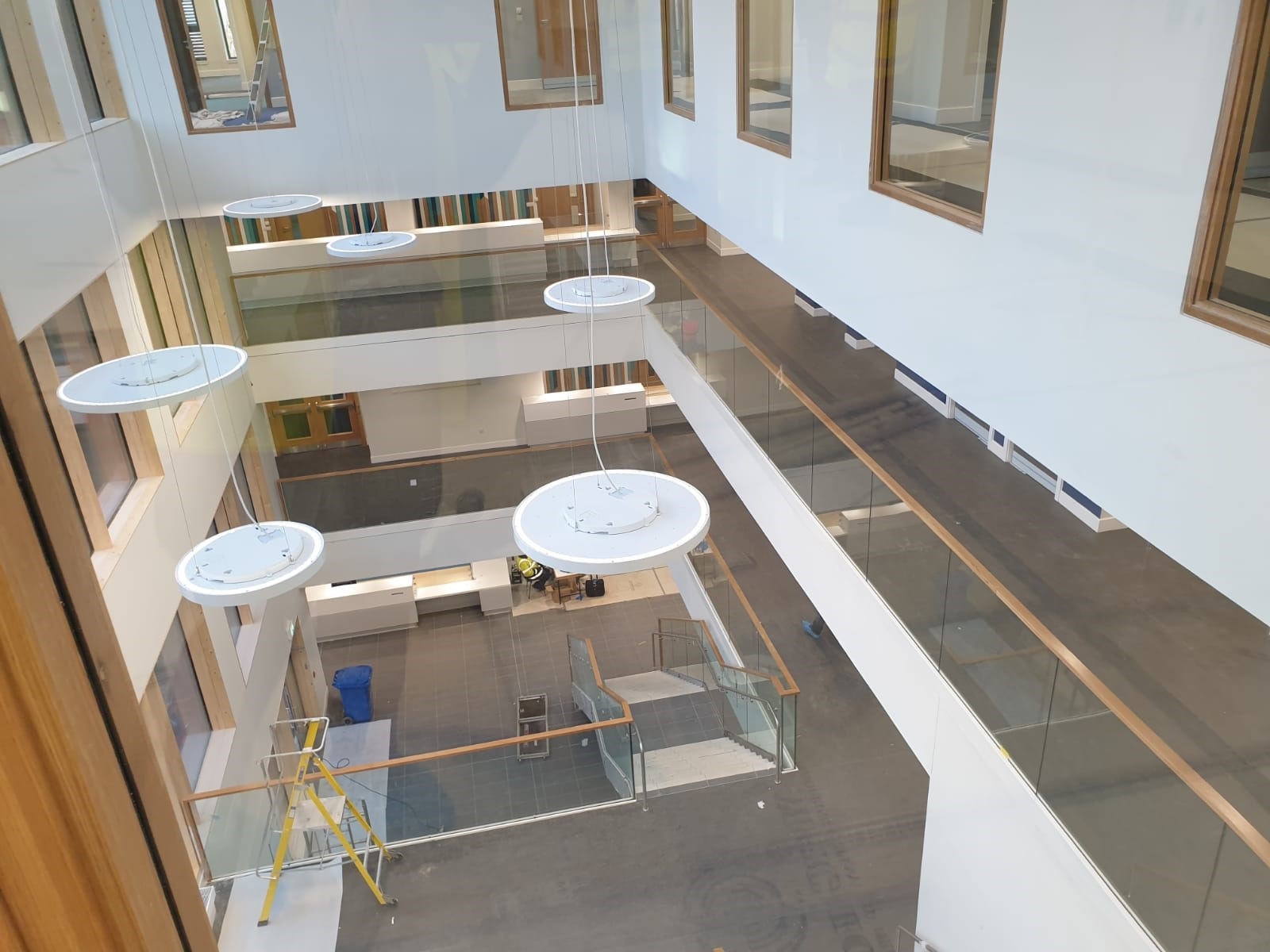